Тема урока: Показательные уравнения.
Геометрический смысл производной
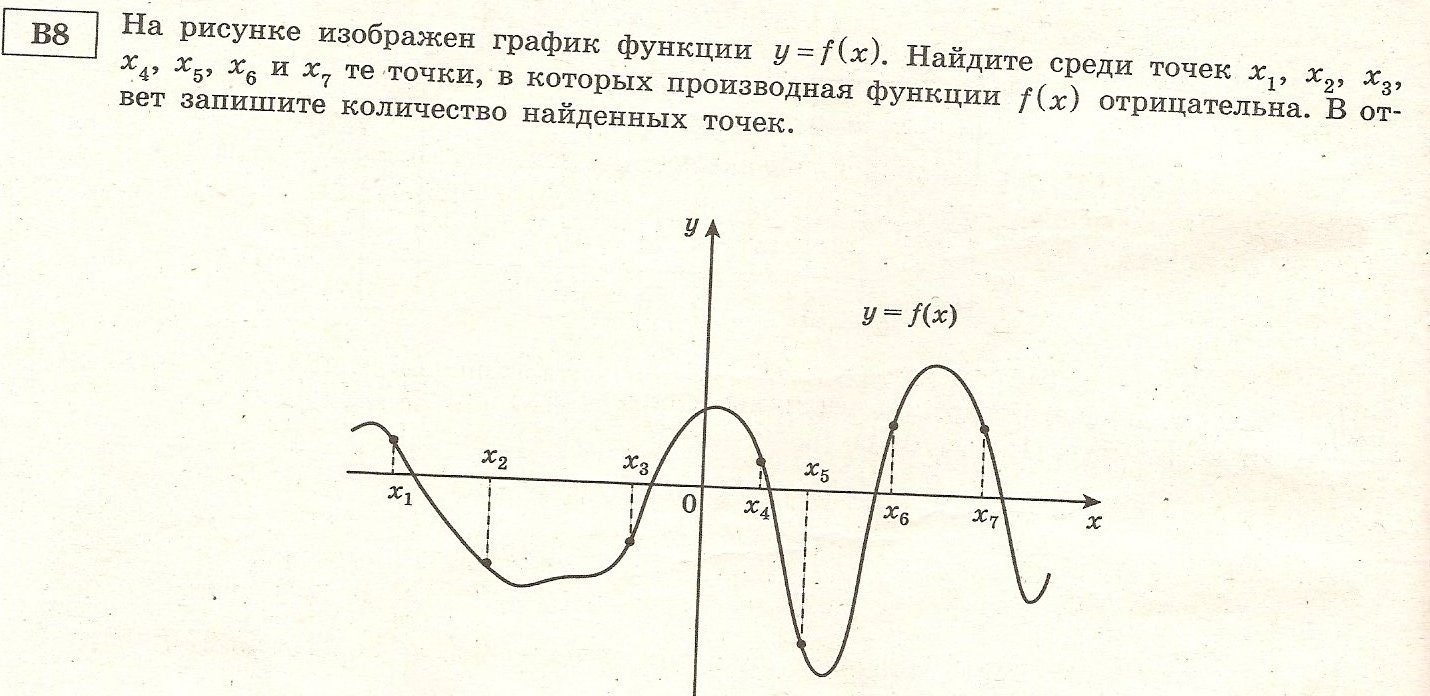 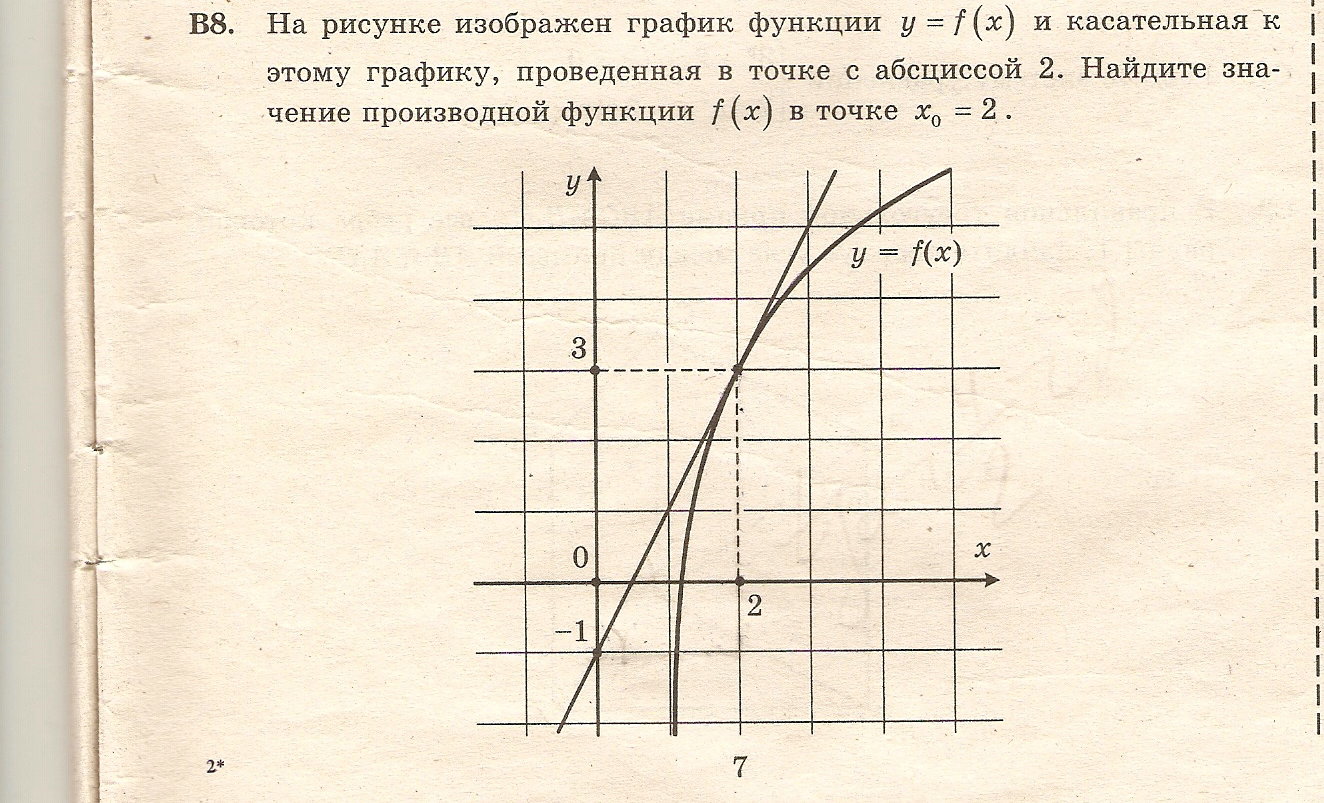 Показательная функция
Определение показательной функции y = ax
Разложите на множители
7х+2;  6х+3; 3х-1; 5х+4.
4.Представьте в виде квадрата
4х;  25х;  9х; 49х
Какие из перечисленных функций являются показательными
y=2x ; y=x2; y=πx;  y=0,2x;  y=( - 5)x ; y= -2,5х;
y=0,5х3; y=25-0,5х.?
2. Какие из показательных функций являются возрастающими, какие убывающие на множестве R?
Показательные уравненияax =b; а>0; а≠0;при  b>0 уравнение ax =b имеет один корень;при b<0 и при b=0 уравнение ax =b корней не имеет
1.Способ приведения к одинаковому основаниюа)7х-2 = 3√49;  б)5 х2-2х-1=252.Способ вынесения общего множителя за скобкиа)7х+2+ 4.7х+1=5393.Способ замены переменнойа) 4х – 5.2х+4 =0       б) 49х – 8 .7х +7 = 0
Назовите способ, которым бы вы решили данные уравнения.
б)2х .3х =36; в) 2х+1 +2х = 6; а) 4х = 256; 
г) 9х+1 + 3х+2 = 18